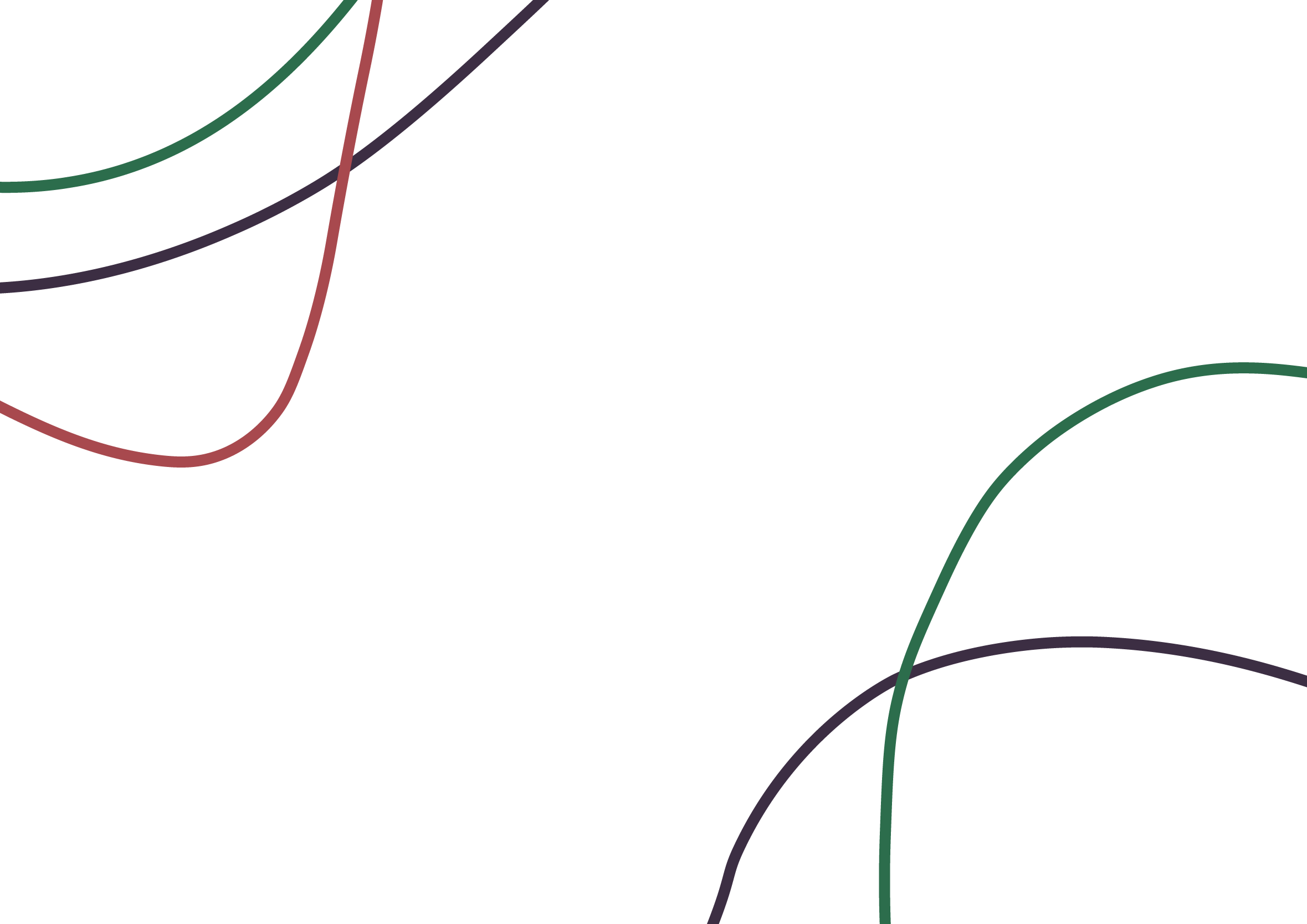 Соціологія агресії та злочинностіСучасні дослідження злочинності та агресивної поведінки
Виконала студентка 1 курсу Петреній Юлія
Група 6.0540смк
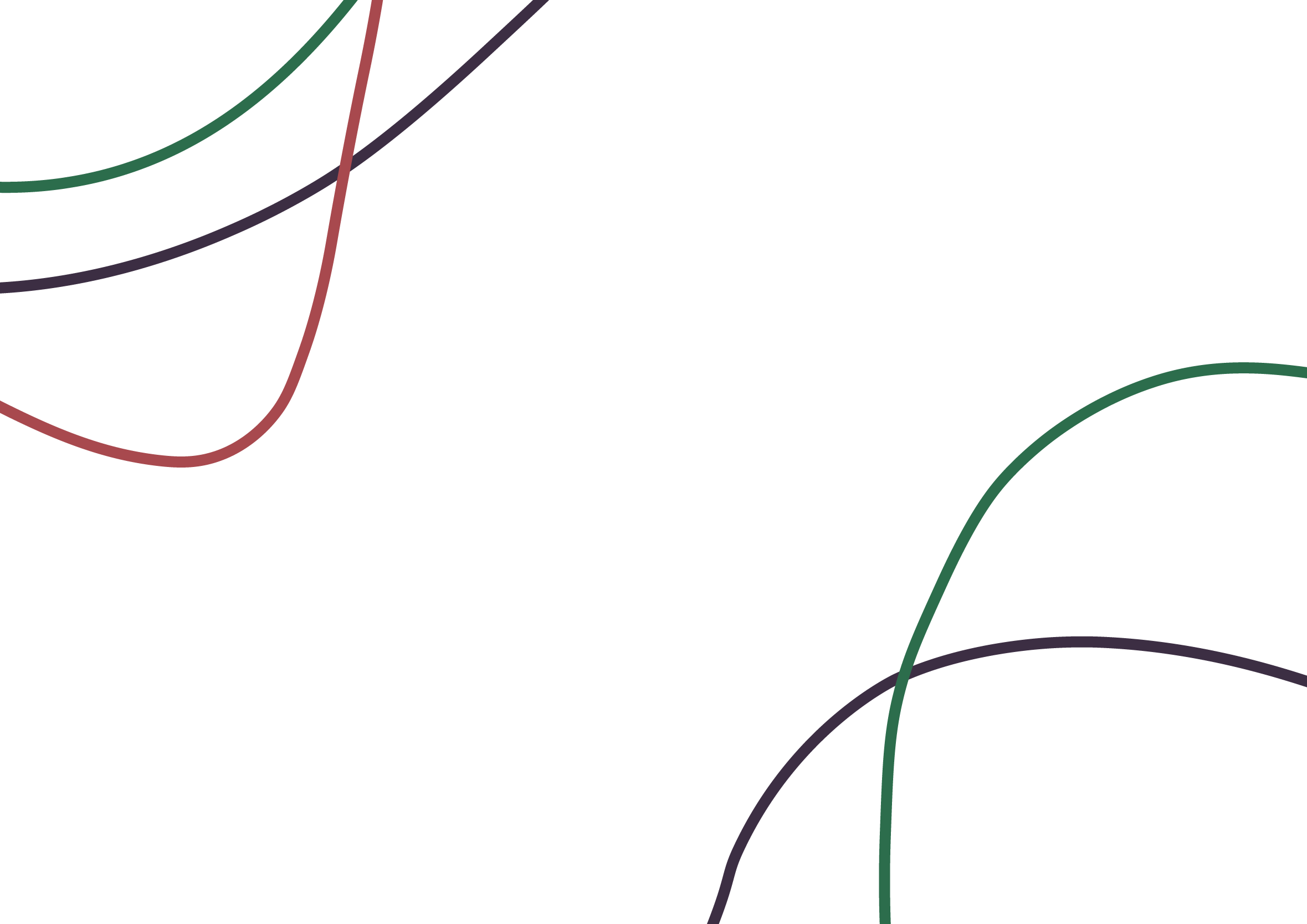 Експериментальні дослідження злочинності (Експерименти Ф. Зімбардо та його послідовників)
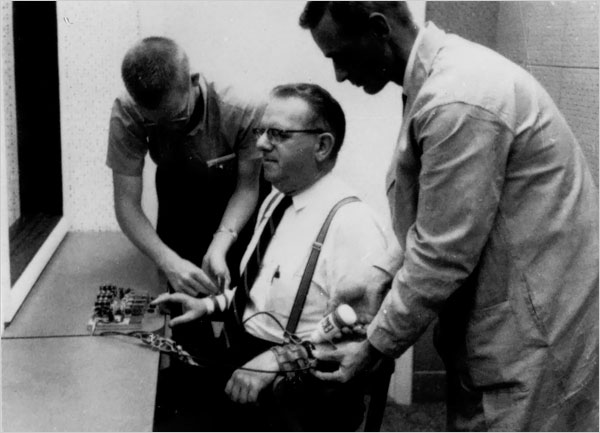 Експеримент — сукупність дослідів, об'єднаних однією системою їх постановки, взаємозв'язком результатів і способом їх обробки. Унаслідок експерименту отримують сукупність результатів, які допускають їхню сумісну обробку і зіставлення.
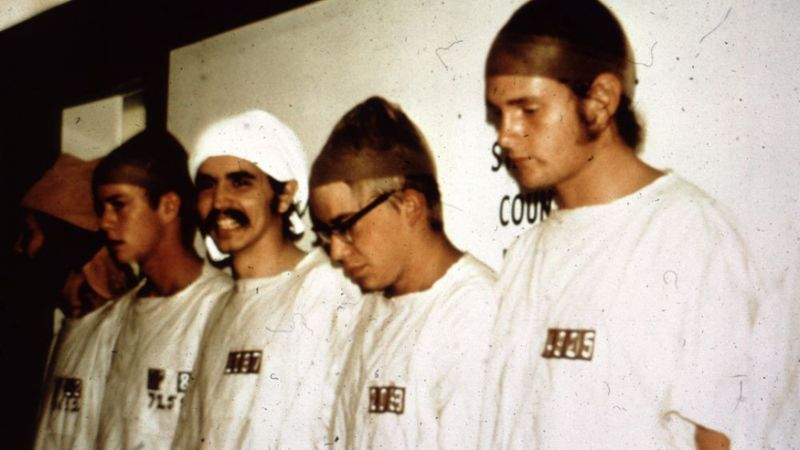 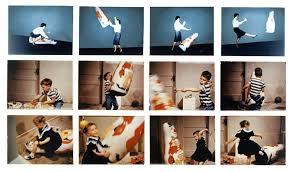 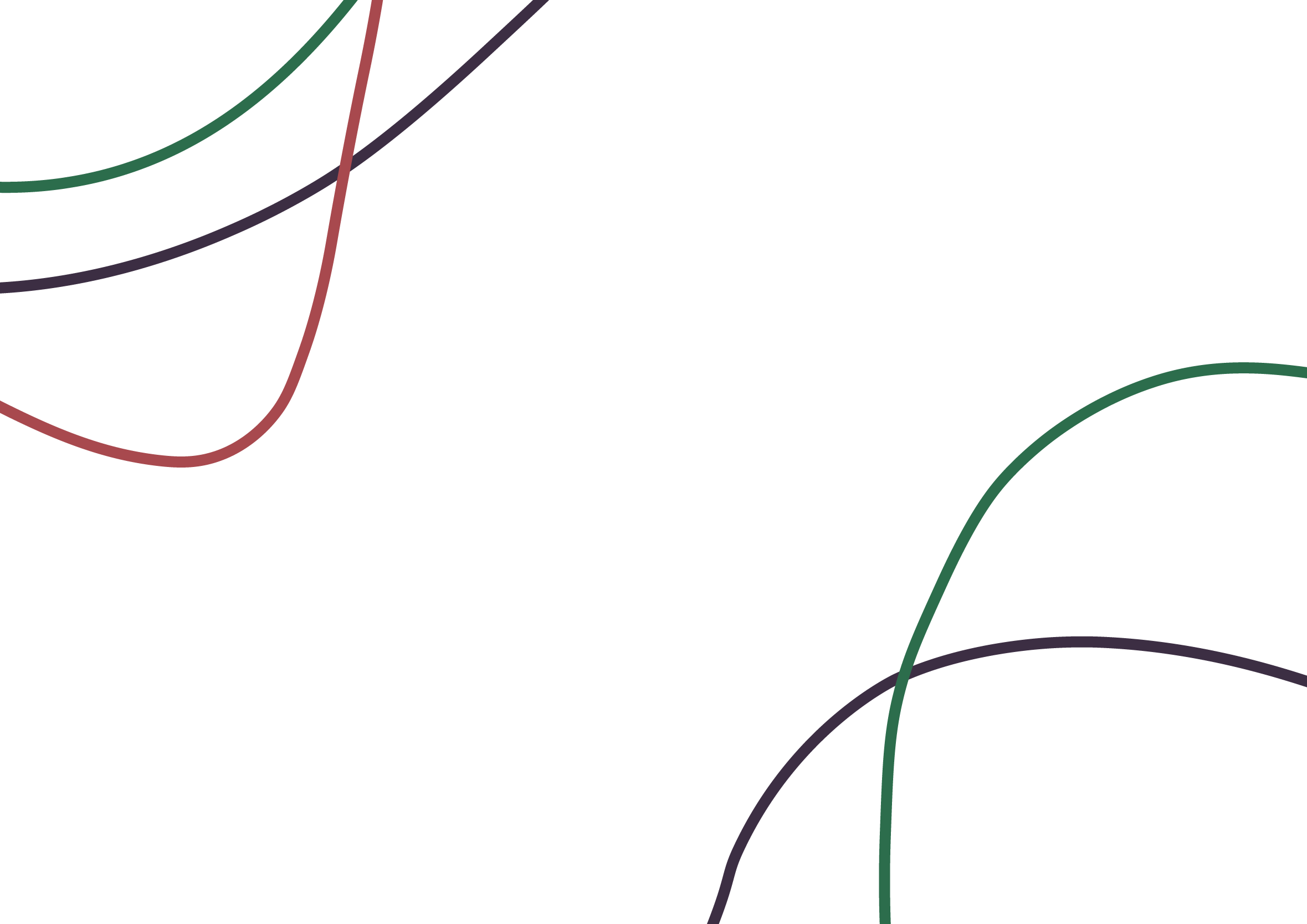 Стенфордський тюремний експеримент — психологічний експеримент , який 1971 здійснив американський психолог Філіп Зімбардо, досліджуючи як впливає обмеження свободи та тюремне оточення на психіку людини, а також як впливає нав'язана людині соціальна роль на її поведінку.
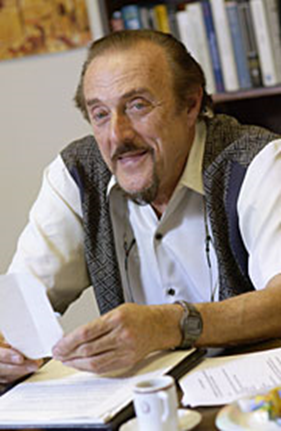 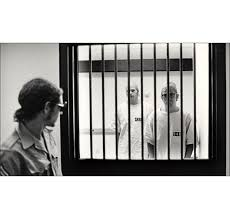 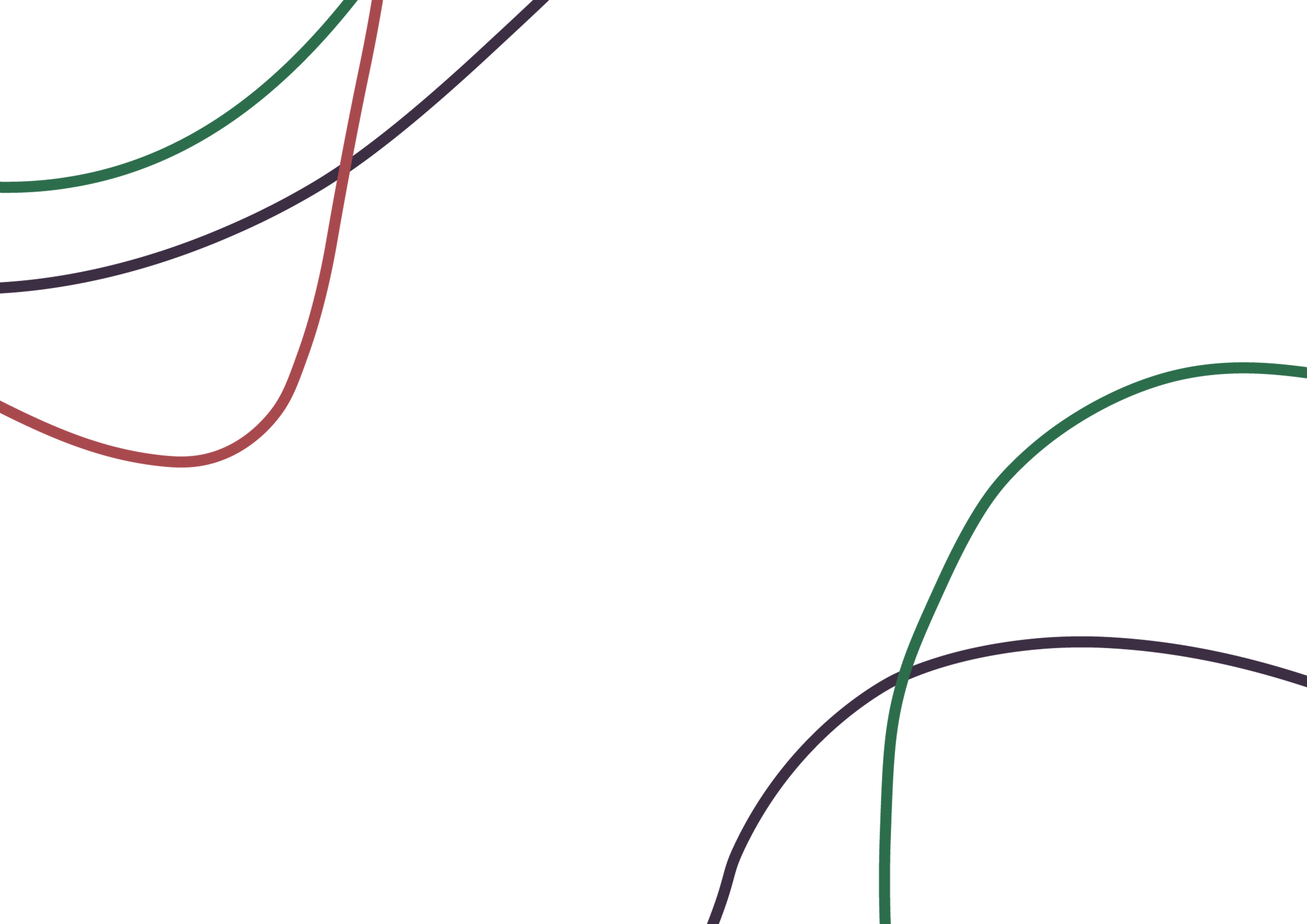 Стенфордський тюремний експеримент

Добровольці грали ролі в'язнів та охоронців в імпровізованій в'язниці, облаштованій у корпусі кафедри психології. Учасники швидко адаптувалися до своїх ролей. Ніхто не сподівався, проте почали виникати по-справжньому небезпечні ситуації. Кожен третій охоронець виявився схильним до садизму, а в'язні були надто морально травмовані, двоє з них завершили експеримент достроково. Зімбардо припинив експеримент достроково, через шість днів після його початку.
Наслідки експерименту вразили і його автора.
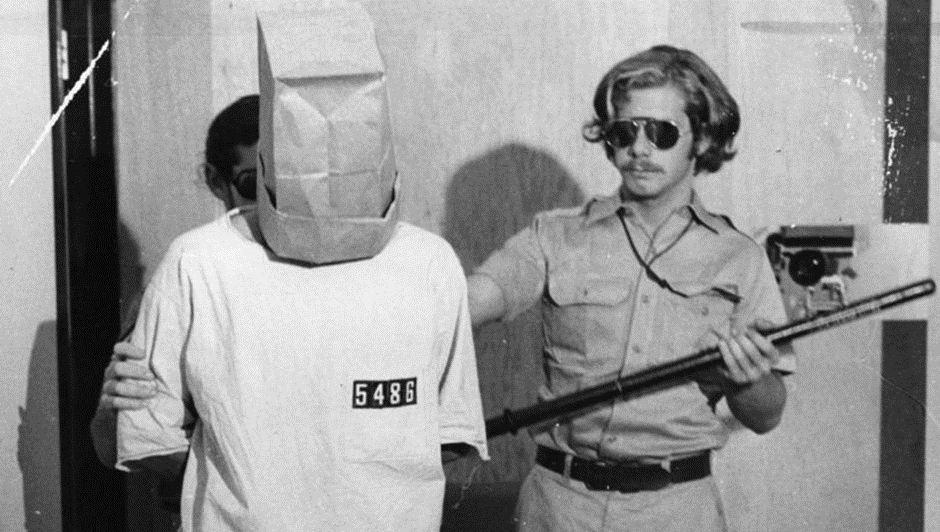 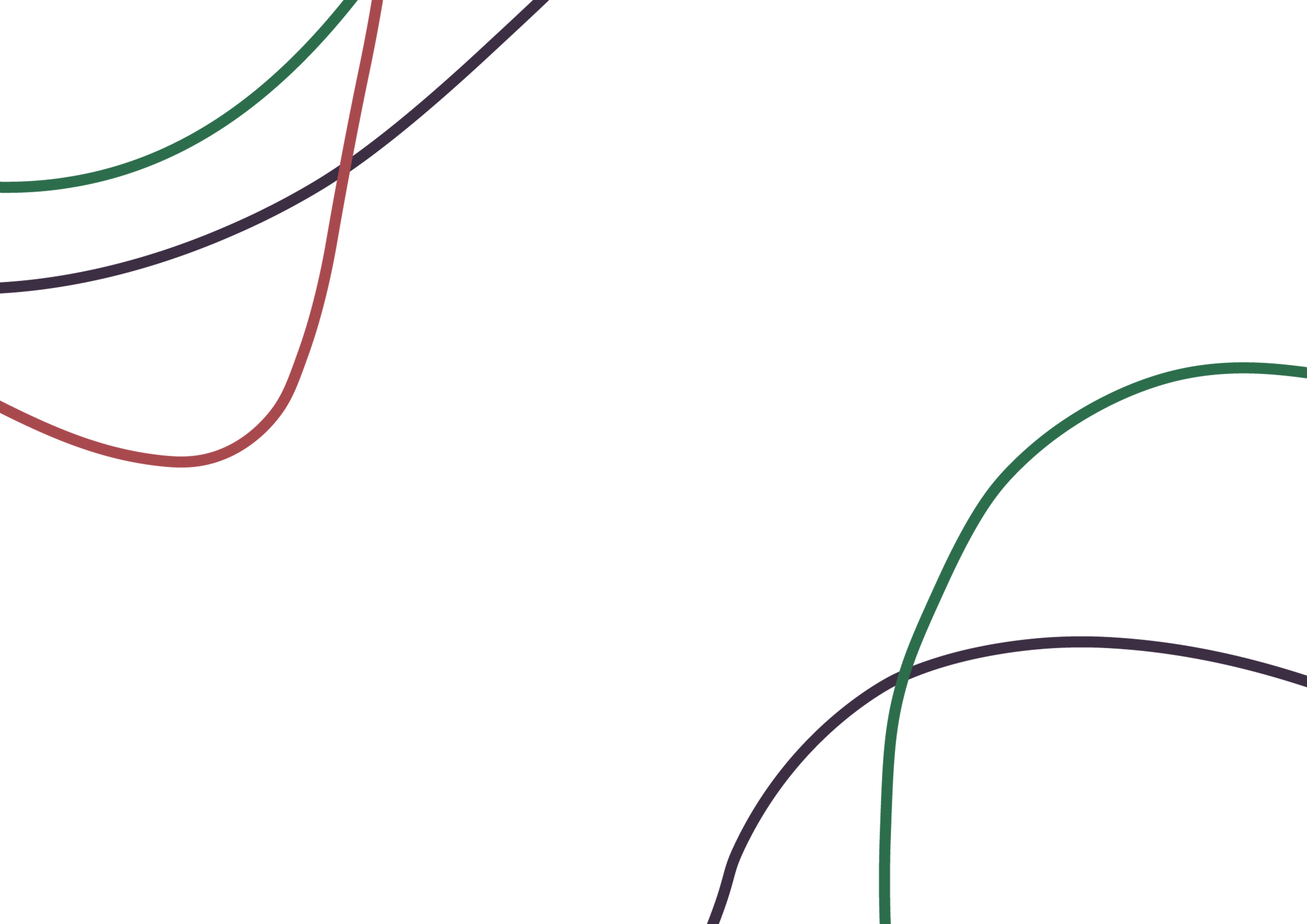 Дослідження мобінгу та тролінгу (Х. Лейман, Дж. Гірш, і А. Галінський)
Мобінг  — систематичне цькування, психологічний терор, форми зниження авторитета, форма психологічного тиску у вигляді цькування співробітника у колективі, зазвичай з метою його звільнення.
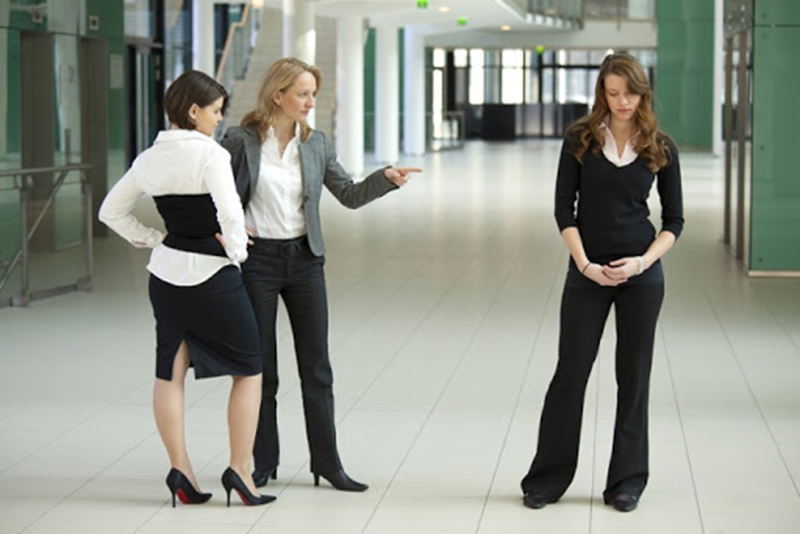 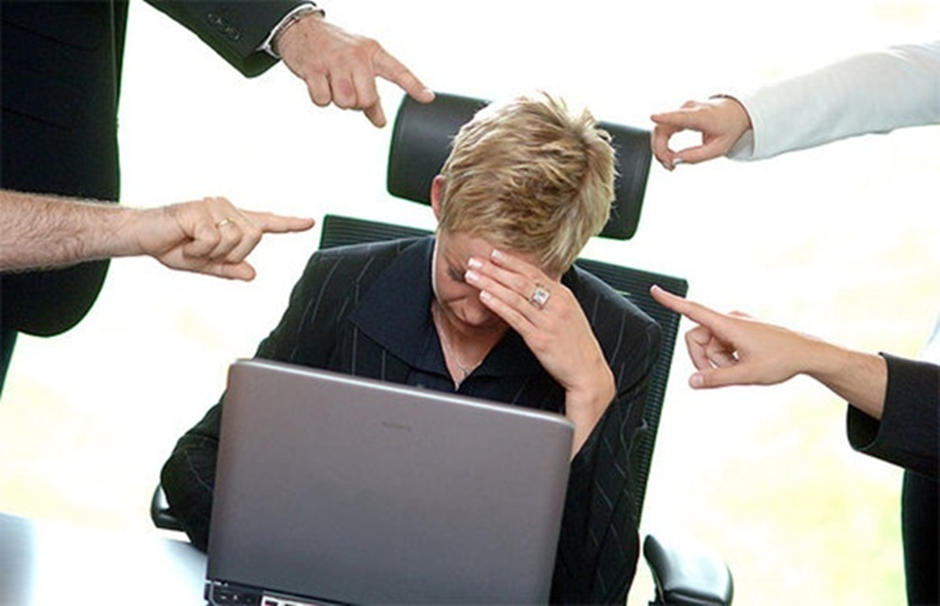 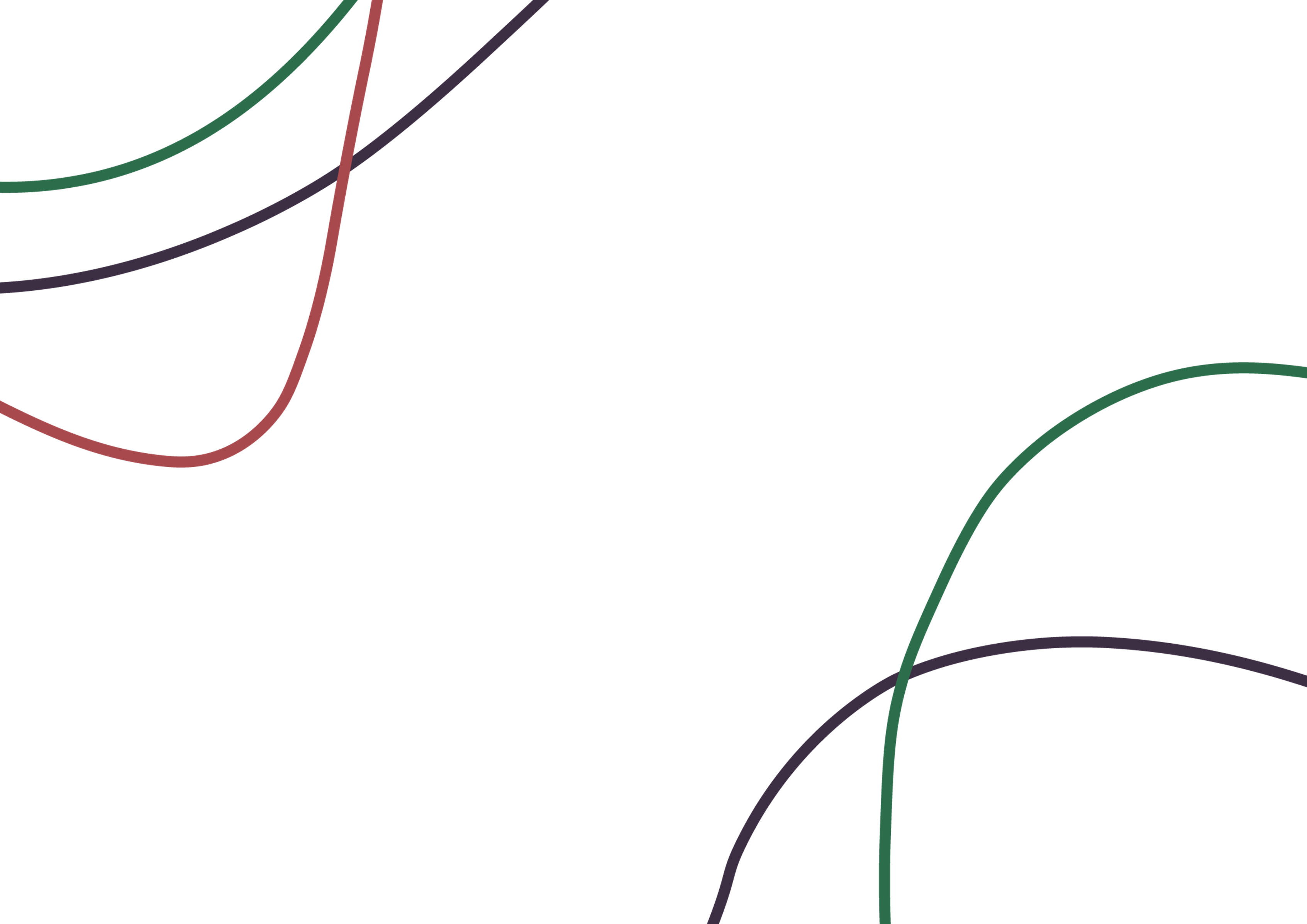 Уперше явище описано на початку 80-х рр. XX ст. 


Німецький фахівець в галузі індустріальної психології Хайнц Лейманн після проведених досліджень у скандинавських країнах описав мобінг і охарактеризував його як психологічний терор, що включає систематично повторюване вороже й неетичне поводження одного або декількох людей, спрямоване проти іншої людини, в основному однієї.
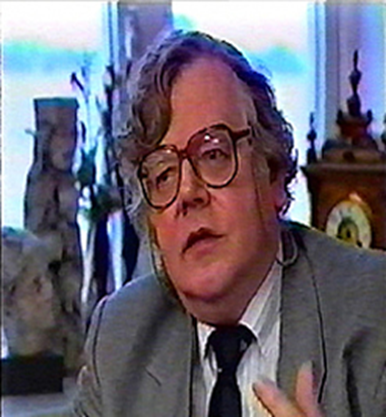 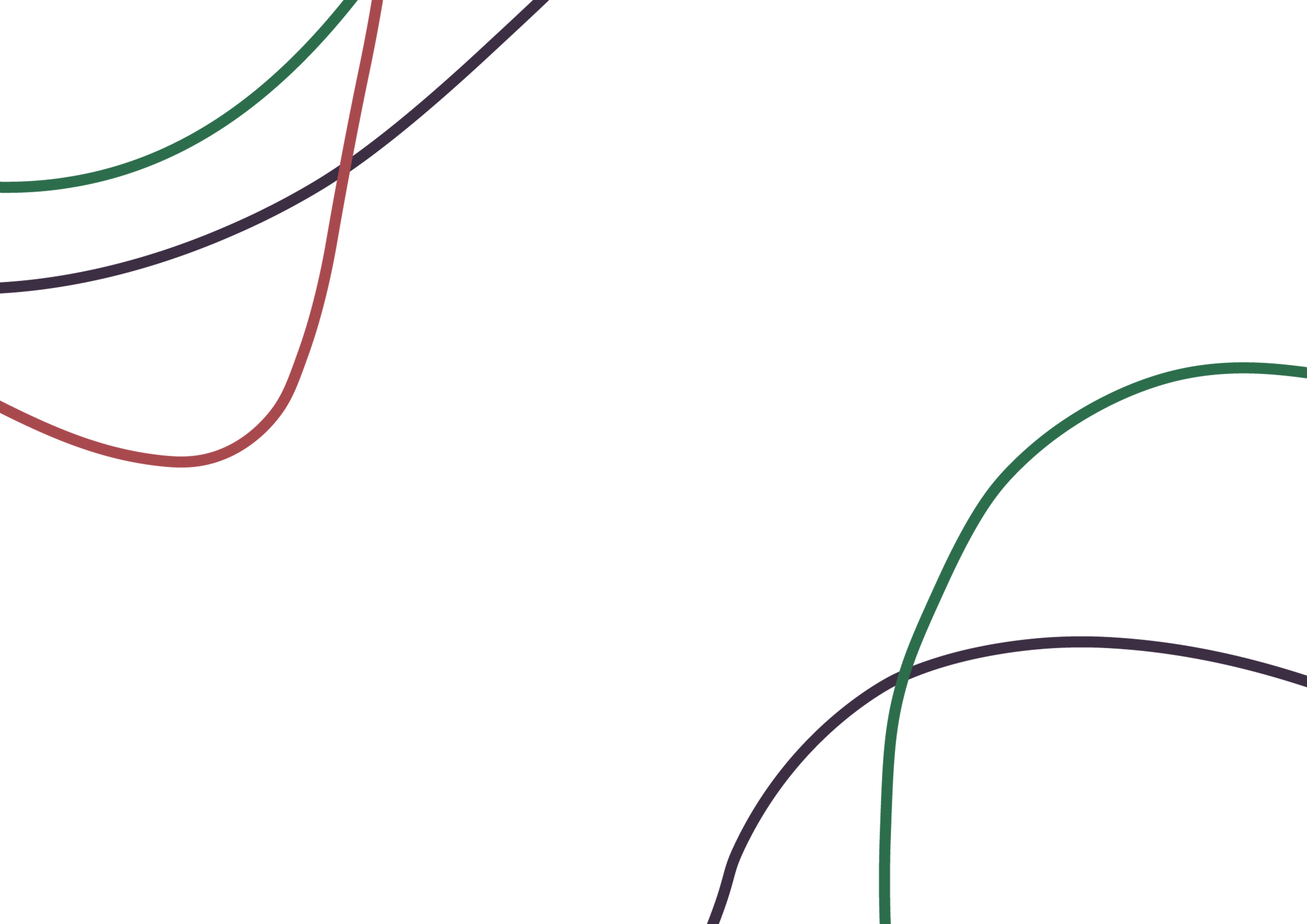 Розрізняють:

 Вертикальний мобінг – коли колектив іде війною проти начальника або ж шеф виживає неугодного йому працівника. 

 Горизонтальний передбачає цькування колективом одного з працівників.

Сендвіч-мобінг – одночасне цькування і по вертикалі, і по горизонталі.

 Босинг–полягає у зловживанні керівника владою,, часто несправедливій критиці співробітників зі вказівкою на їх службову невідповідність.

 Булінг– вид психологічної агресії, що полягає у приниженні одного члена робочого колективу іншим;
Свідомий – що мають конкретну, чітко сформульовану мету створити людині такі умови, щоб вона звільнилась з займаної посади.

 Неусвідомлений – за яких людина не усвідомлює того, що займається цькуванням і які є наслідком не толерантного ставлення, постійного роздратування.
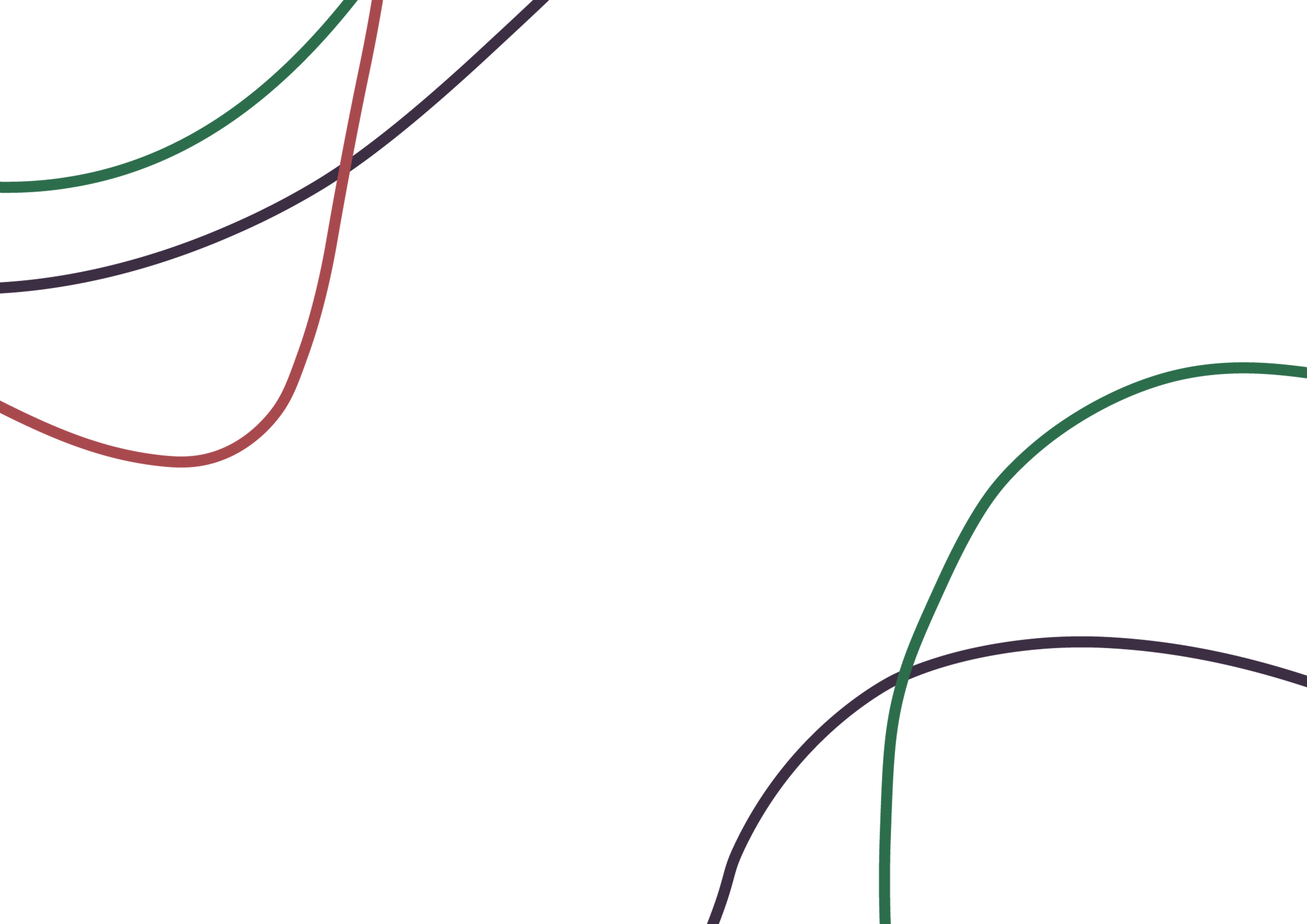 Чим небезпечний мобінг?

Ізоляція й цькування можуть стати причиною психічних розладів, появи невпевненості в собі, вразливості, тривожності, падіння самооцінки. Працівник постійно перебуває в стресовій ситуації, а це, у свою чергу, може стати причиною головного болю, підвищення або зниження артеріального тиску, безсоння. І навіть після того, як людина змінить місце роботи, згадка про те, що відбулося, буде впродовж багатьох років позначатися на її самопочутті та самооцінці.

Від мобінгу страждає і сам колектив. Продуктивність праці знижується через те, що працівники не контактують і, відповідно, не можуть повноцінно обмінюватися інформацією та ідеями. Вони часто витрачають час і сили на конфлікти, а не на виконання роботи. Тому знижується і результативність роботи.
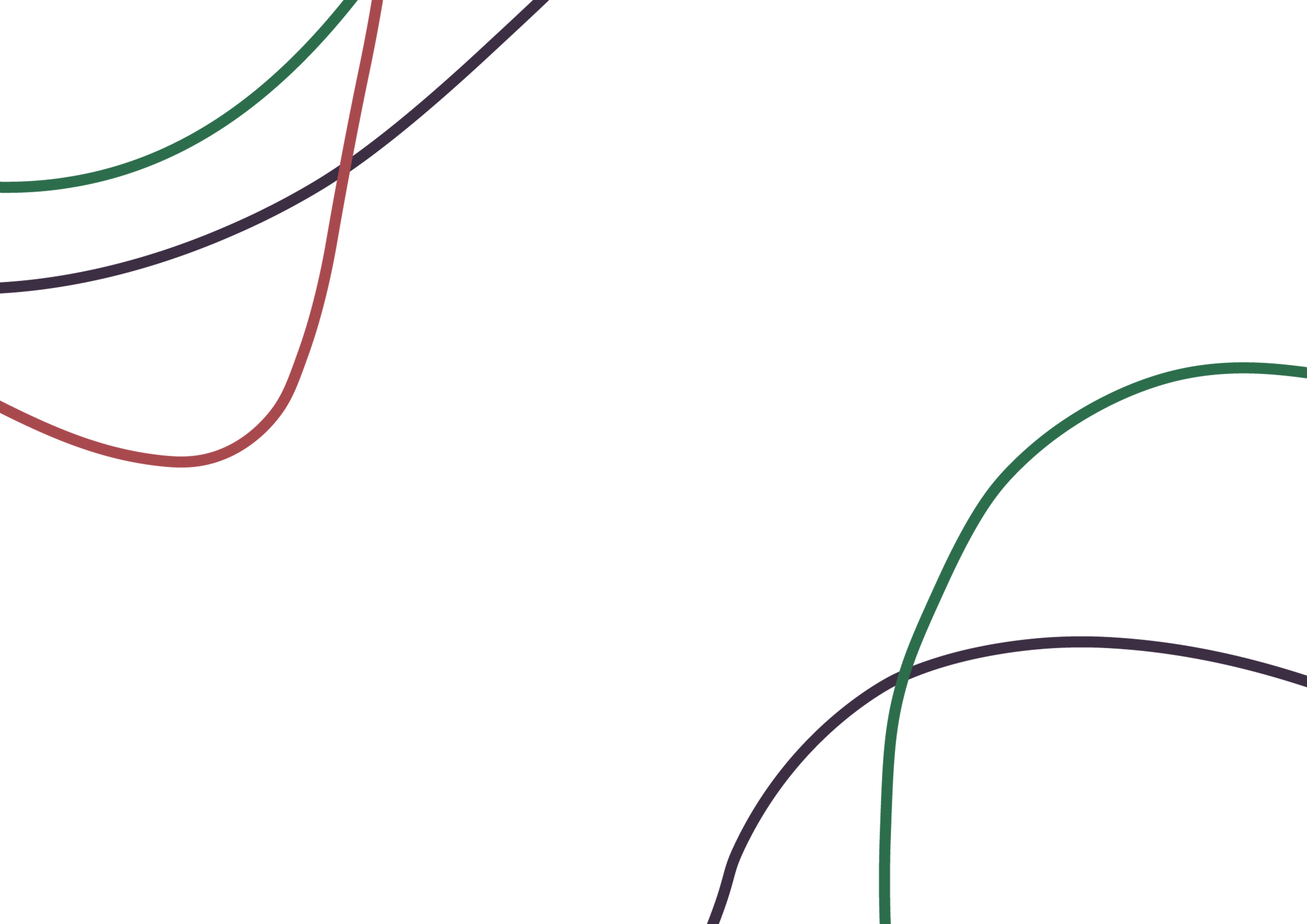 Тролінг -  як вид віртуального спілкування з порушенням етики мережевої взаємодії, що виражається у вигляді прояву різних форм агресивної, знущальної і образливої поведінки для нагнітання конфліктів
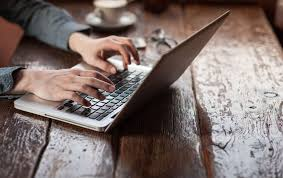 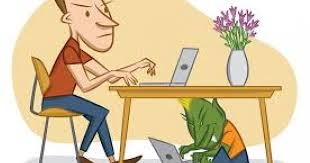 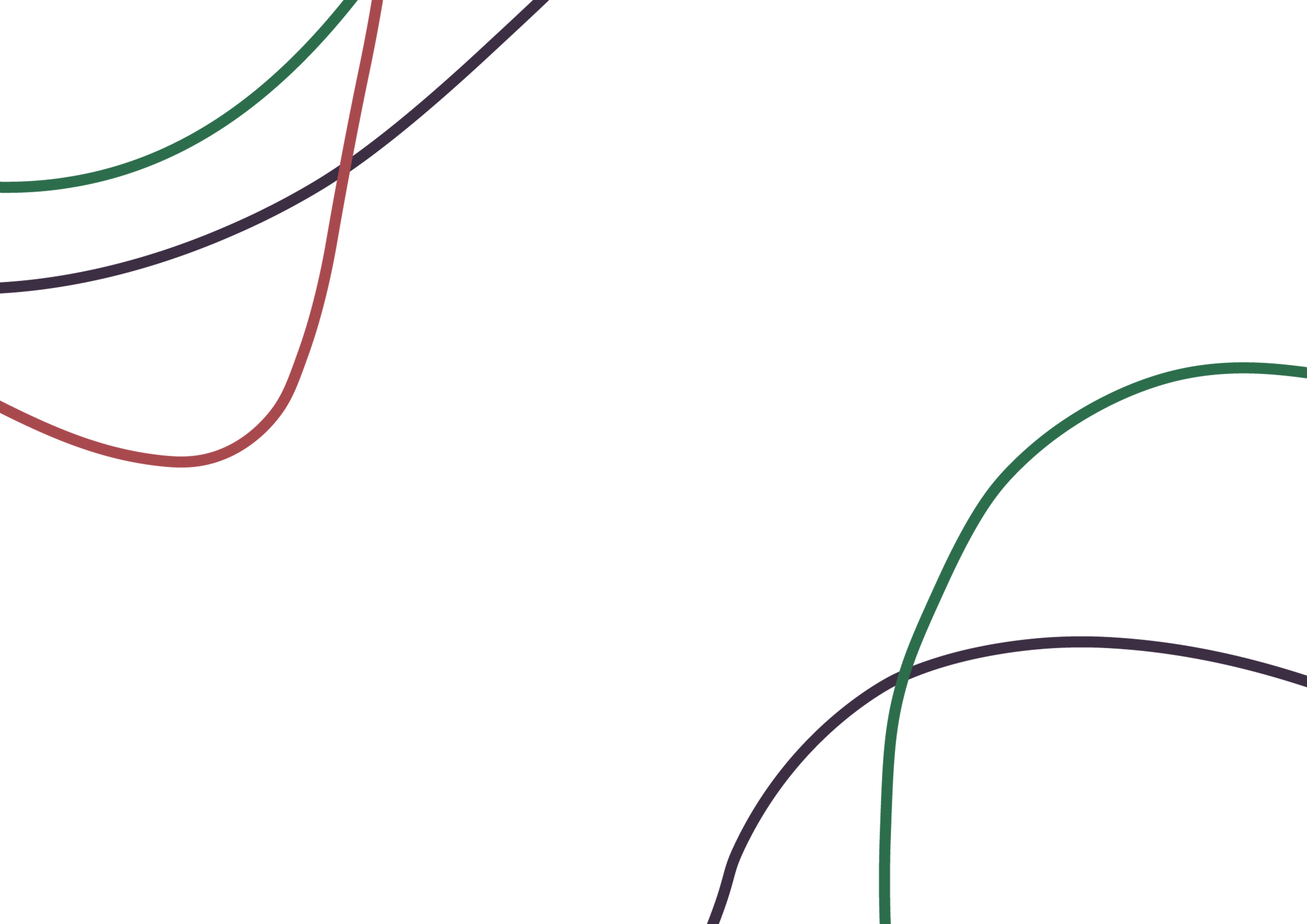 Вважається, що першими серед західних вчених, хто досить всебічно займається вивченням явища "тролінгу", є Дж. Донат, Дж. Гірш та А. Галінськй
Недавні дослідження Дж. Гірша і А. Галінського з Північно-західного
університету США, присвячені аналізу психології "тролінгу" і незвично
сильного впливу "тролів" на учасників мережевого спілкування, дозволили
з’ясувати певні моменти в поведінці в межах інтернет-дискусій. На
думку вчених, спонтанне занурення в режим тролінгу практично неминуче
для користувачів, які обрали анонімну форму спілкування, якщо їхня здатність до самоконтролю недостатньо розвинена. У цілому, "тролі" демонструють весь набір поведінкових реакцій, характерних для людини, що перебуває
під впливом алкоголю.
Тролінг як форма соціальної
агресії має свої унікальні характеристики:

по-перше, "тролінг" може існувати виключно у віртуальних спільнотах;

по-друге, він володіє специфічними механізмами швидкого збудження агресії, миттєвого розповсюдження на більшість учасників віртуального співтовариства;

по-третє, необхідно врахувати, що унікальність "тролінгу" як форми соціальної агресії полягає в тому, що в потенційної жертви конфлікту відсутня можливість фізичного або візуального контакту з ініціатором самої конфліктної ситуації.
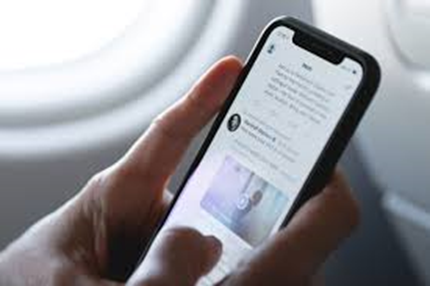 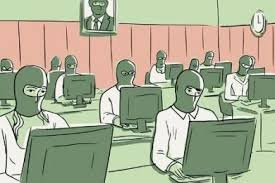 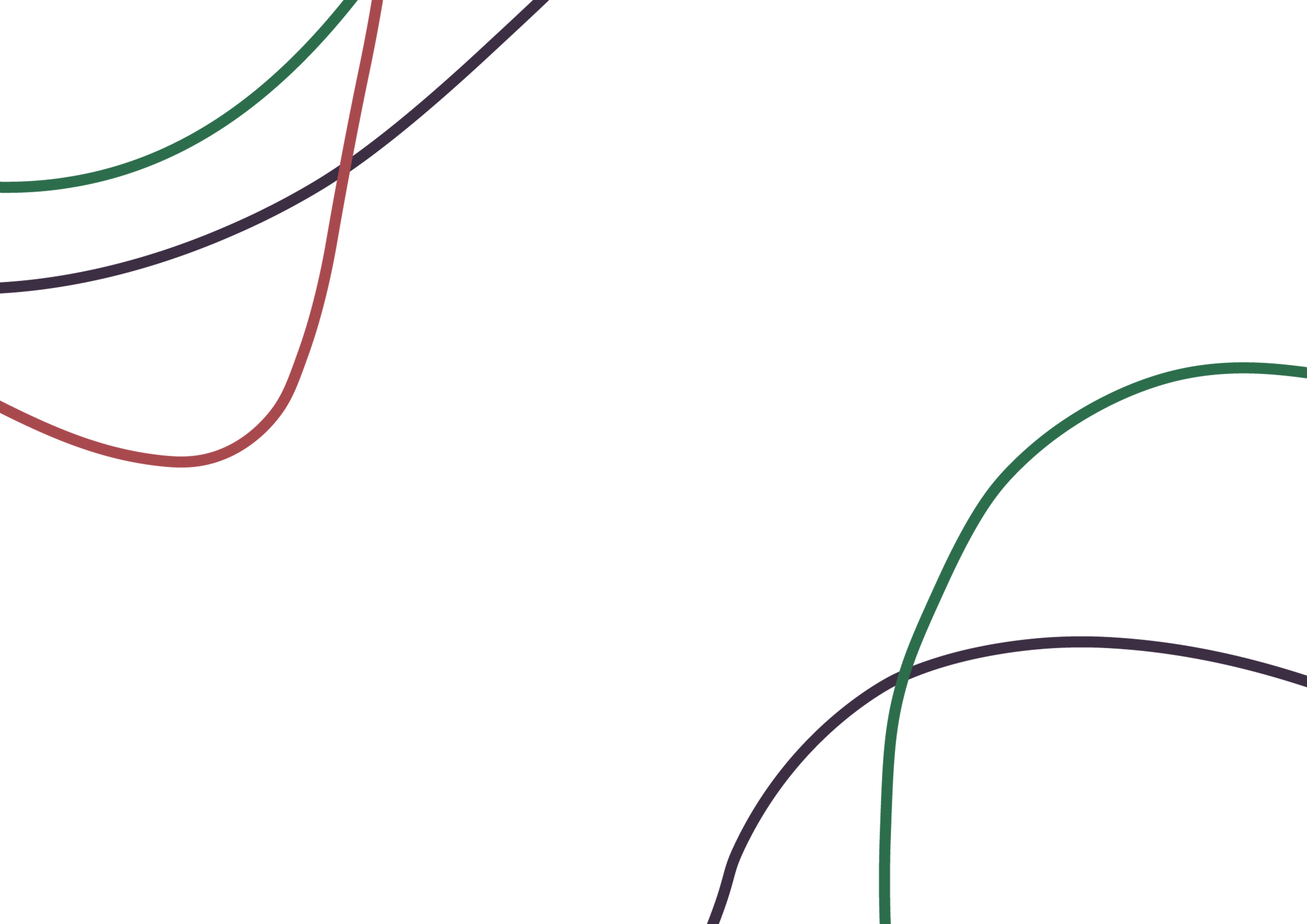 У соціологічному плані важливо розуміти, що "тролем" може бути не
тільки окрема людина, а й певна група людей, навіть організація
ДЯКУЮ ЗА УВАГУ!
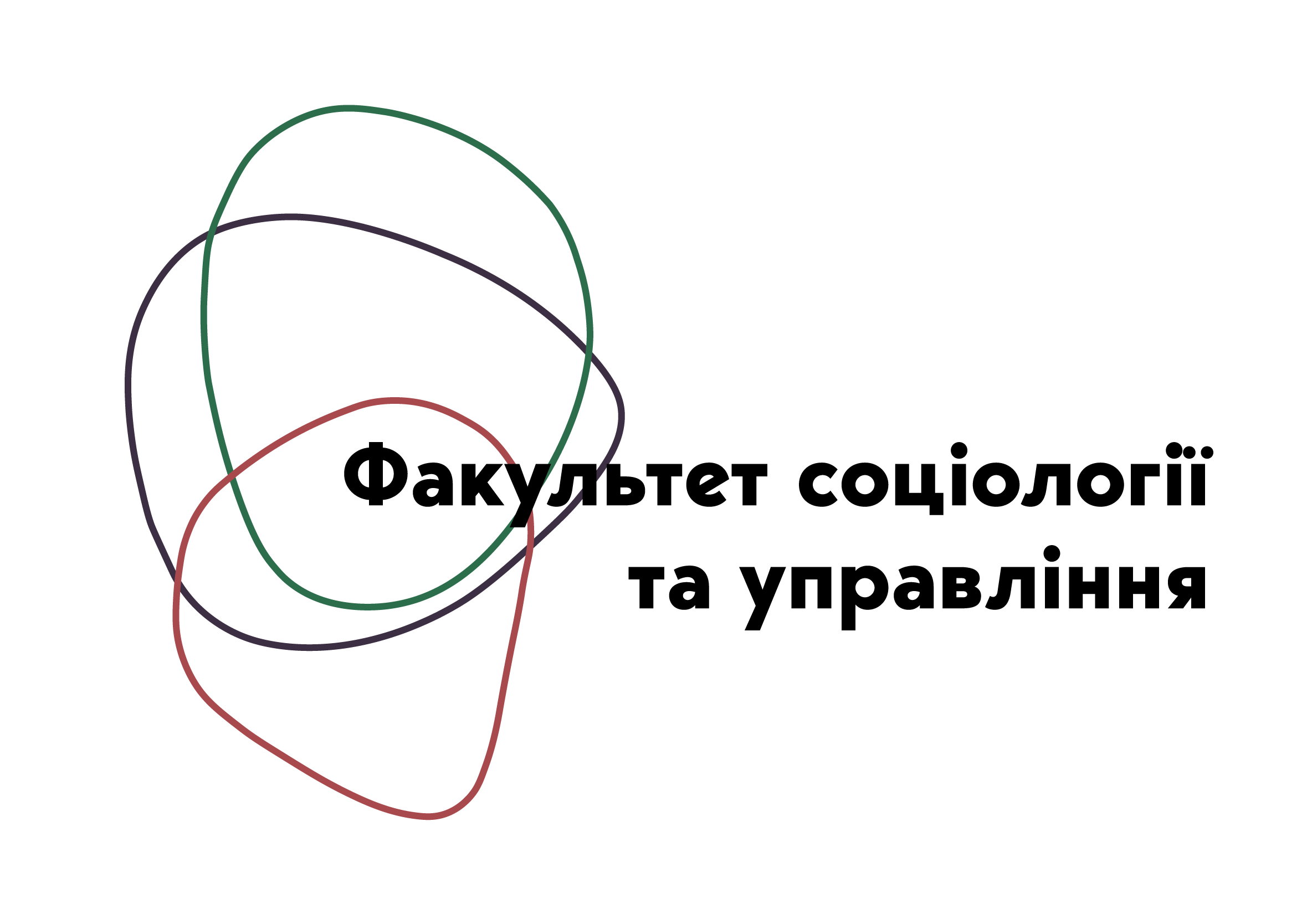 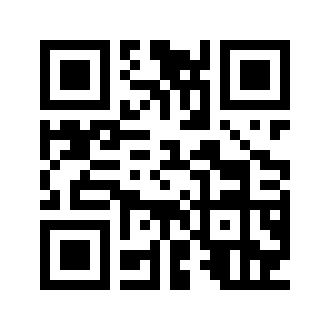 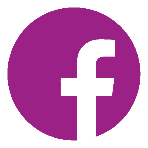 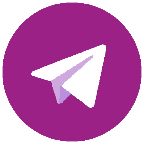 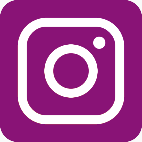 @fsu_znu